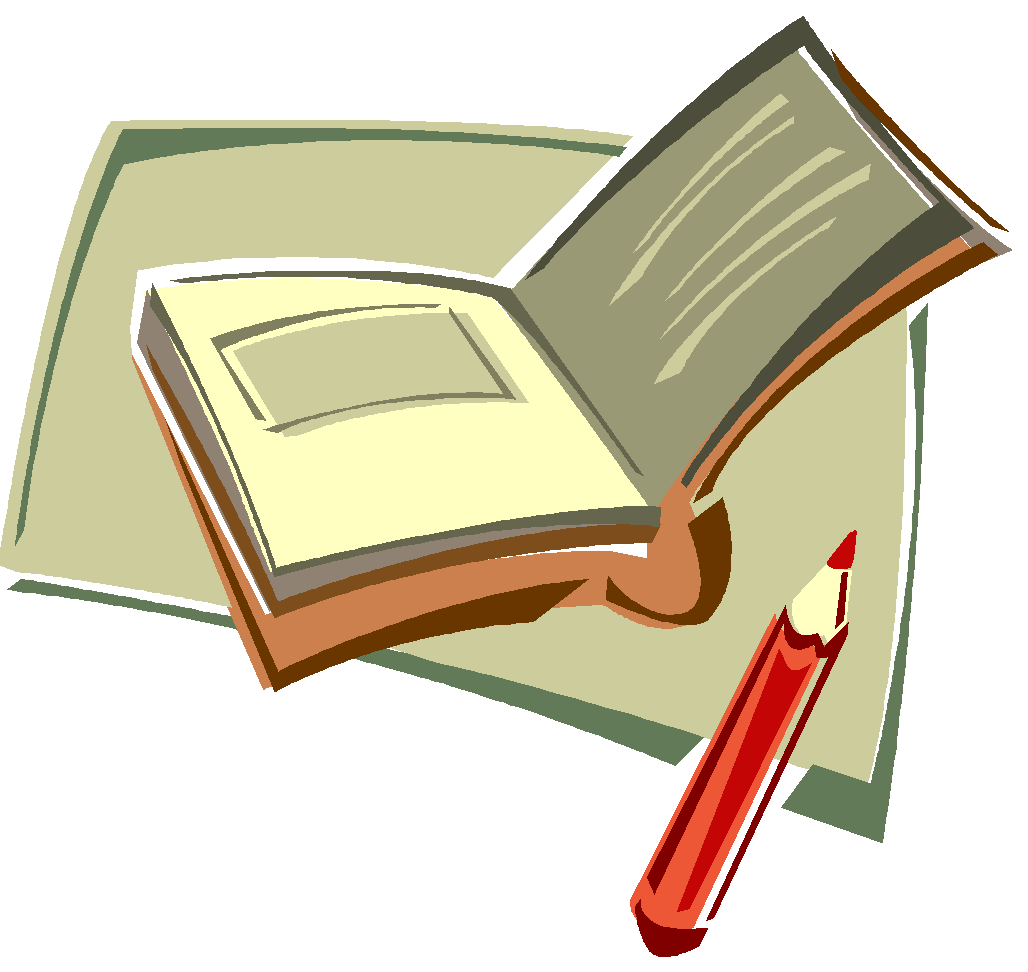 ОБРАЗОВАТЕЛЬНАЯ ПРОГРАММА дошкольного образованиягосударственного бюджетного дошкольного образовательного учреждения детский сад№13 комбинированного вида Кронштадтского района Санкт-Петербурга2023  год
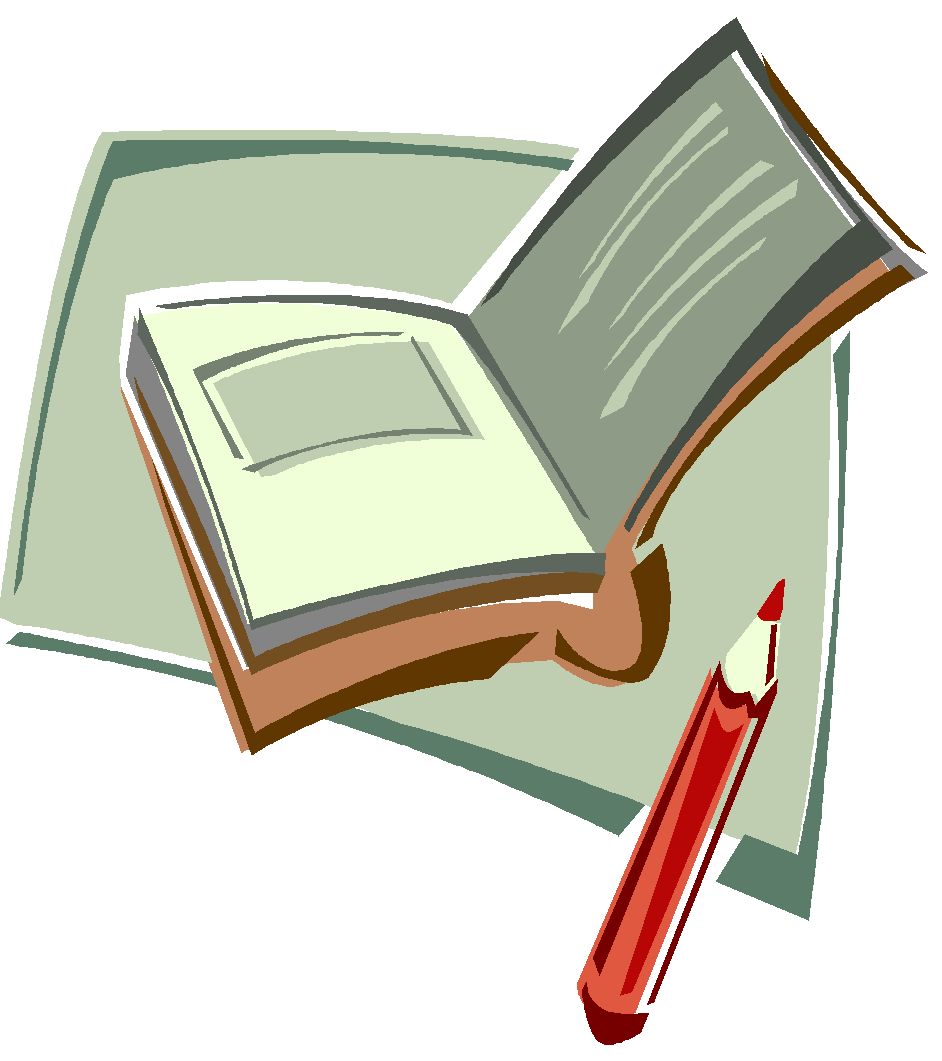 Образовательная программа 
ГБДОУ «Детский сад N 13» 
(далее - Программа) 
охватывает возраст детей от 2 до 7 лет.
Программа разработана, утверждена и реализуется в дошкольной организации в соответствии с 
Федеральный закон от 29.12.2012 № 273-ФЗ «Об образовании в Российской Федерации»;
Федеральным государственным образовательным стандартом дошкольного образования;
Федеральной образовательной программой дошкольного образования;
Постановление Главного государственного санитарного врача РФ от 28.09.2020 N 28 «Об утверждении санитарных правил СП 2.4.3648-20 «Санитарно-эпидемиологические требования к организациям воспитания и обучения, отдыха и оздоровления детей и молодежи»;
Постановление Главного государственного санитарного врача РФ от 28.01.2021 N 2 «Об утверждении санитарных правил и норм СанПиН 1.2.3685-21 «Гигиенические нормативы и требования к обеспечению безопасности и (или) безвредности для человека факторов среды обитания».
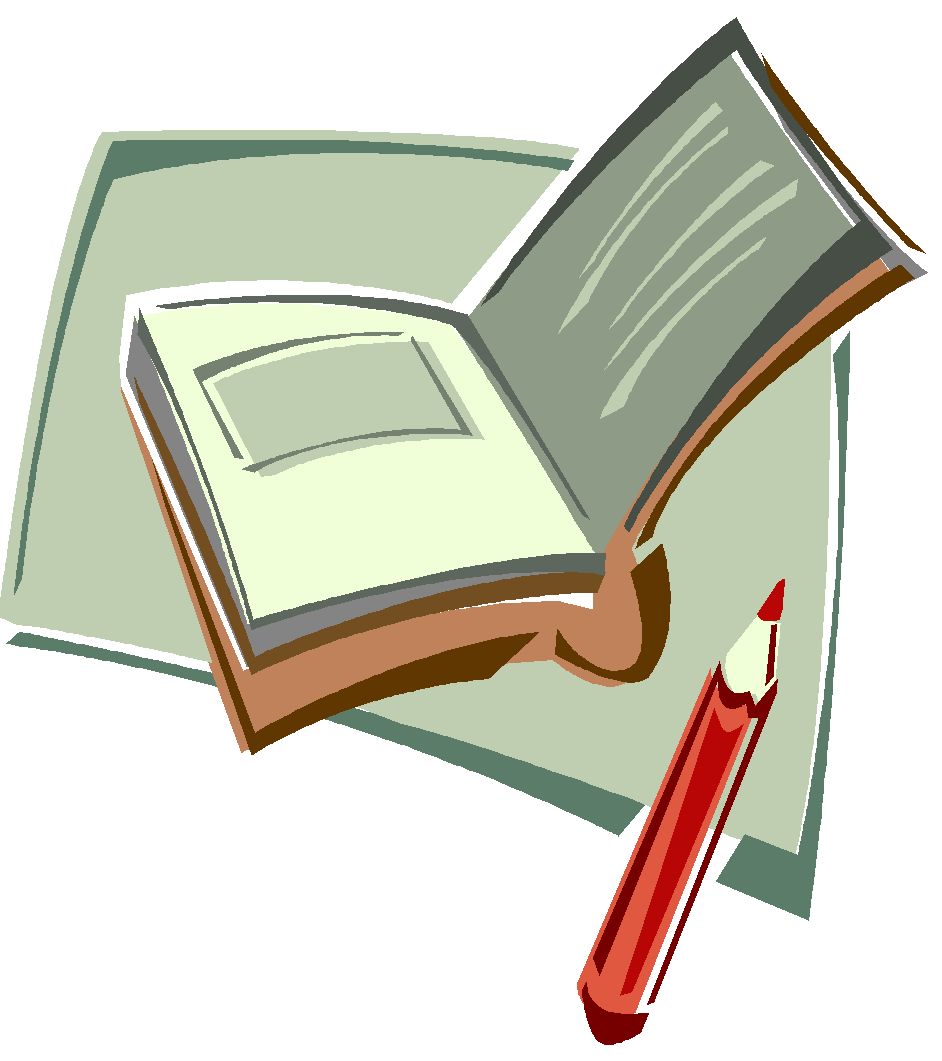 Цели Программы:
обеспечение единых для Российской Федерации содержания ДО и планируемых результатов освоения образовательной программы ДО;
охрана и укрепление физического и психического здоровья детей, в том числе их эмоционального благополучия;
приобщение детей к базовым ценностям российского народа;
обеспечение равных возможностей для полноценного развития каждого ребёнка в период дошкольного детства с учетом разнообразия образовательных потребностей и индивидуальных возможностей;
объединение обучения и воспитания в целостный образовательный процесс на основе духовно-нравственных и социокультурных ценностей и принятых в обществе правил и норм поведения в интересах человека, семьи, общества;
формирование общей культуры личности детей, в том числе ценностей здорового образа жизни, обеспечение развития физических, личностных, нравственных качеств и основ патриотизма, интеллектуальных и художественно-творческих способностей ребёнка, его инициативности, самостоятельности и ответственности, формирование предпосылок учебной деятельности
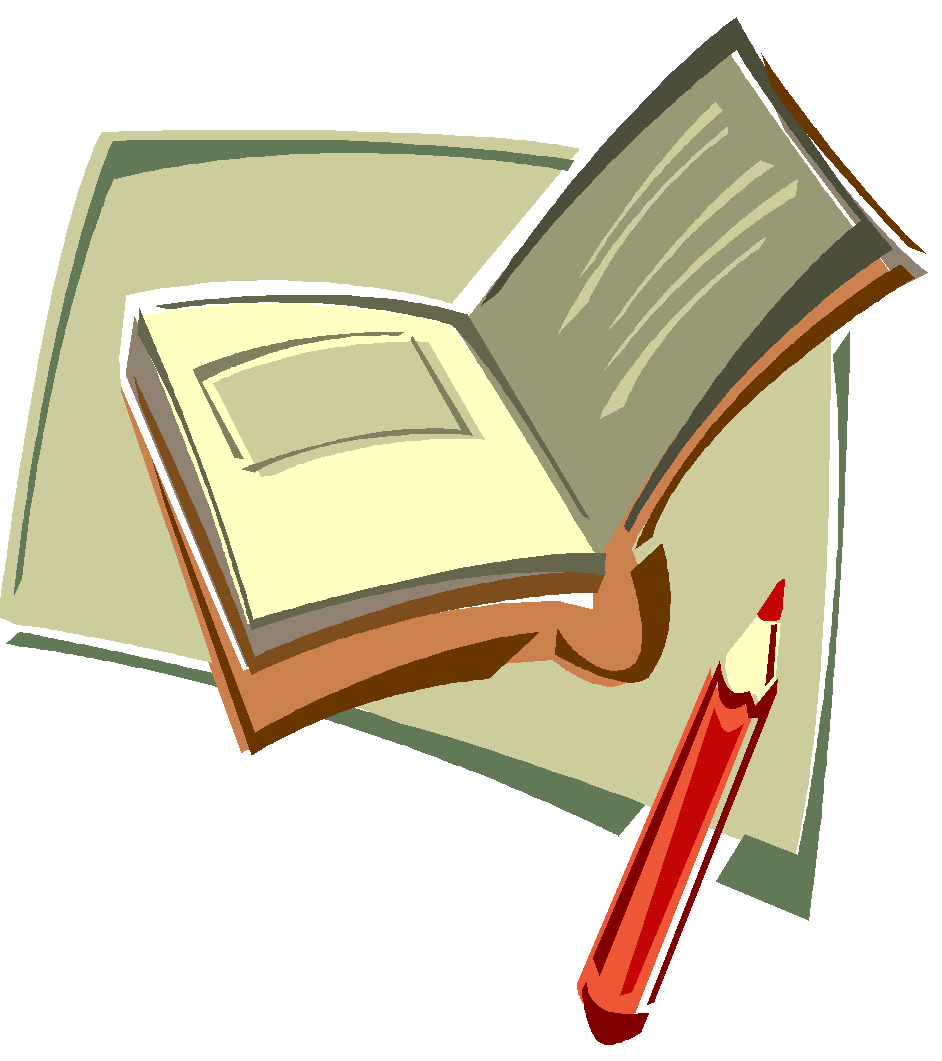 Принципы и подходы к формированию Программы:
Соответствует принципу развивающего обучения;
Соответствует основным положениям возрастной психологии и дошкольной педагогики;
Строится с учетом принципа интеграции образовательных областей.
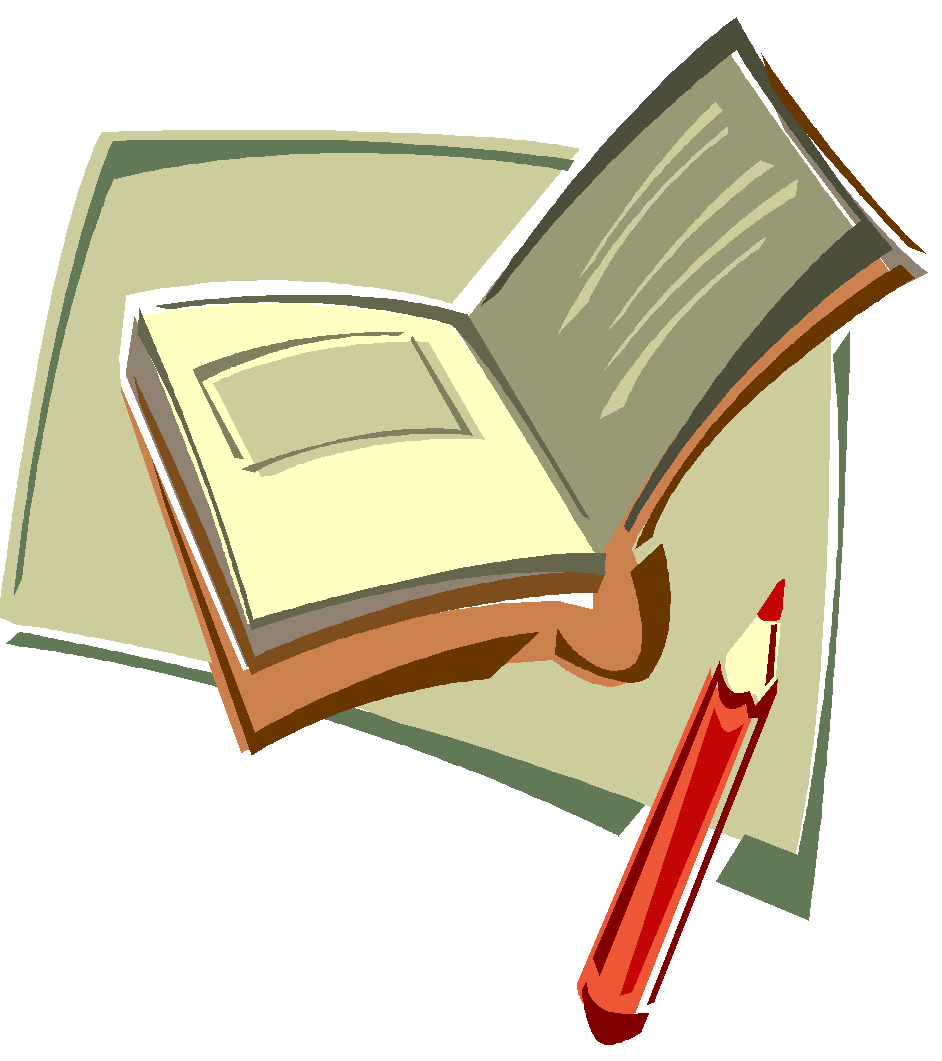 Планируемые результаты освоения Программы и достижения ребенка на этапе завершения уровня  дошкольного образования:
Ребенок:
Владеет основными движениями;
    Проявляет любознательность;
    Адекватно проявляет свои чувства;
    Достаточно хорошо владеет устной речью;
    Умеет подчиняться разным правилам и социальным нормам;
    Способен к принятию собственных решений;
    Знаком с произведениям детской литературы;
    Способен к волевым усилиям.
Подробно целевые ориентиры обозначенные в ФОП ДО и  ФГОС ДО
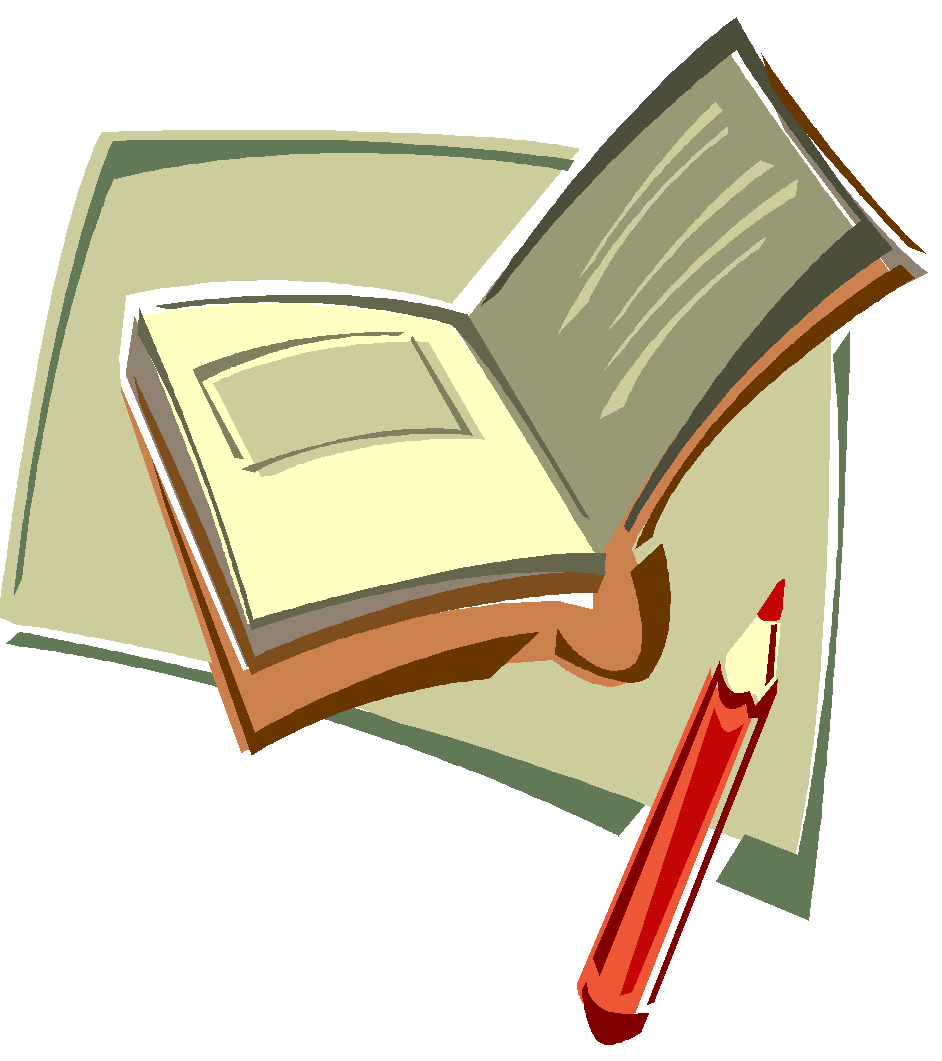 Оценка индивидуального развития детей
Программа предполагает проведение педагогической диагностики развития детей дошкольного возраста,  связанной с оценкой эффективности педагогической деятельности и для индивидуализации образования – поддержки ребенка, построения его образовательной траектории.
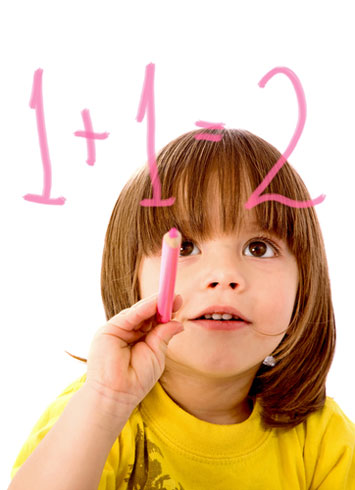 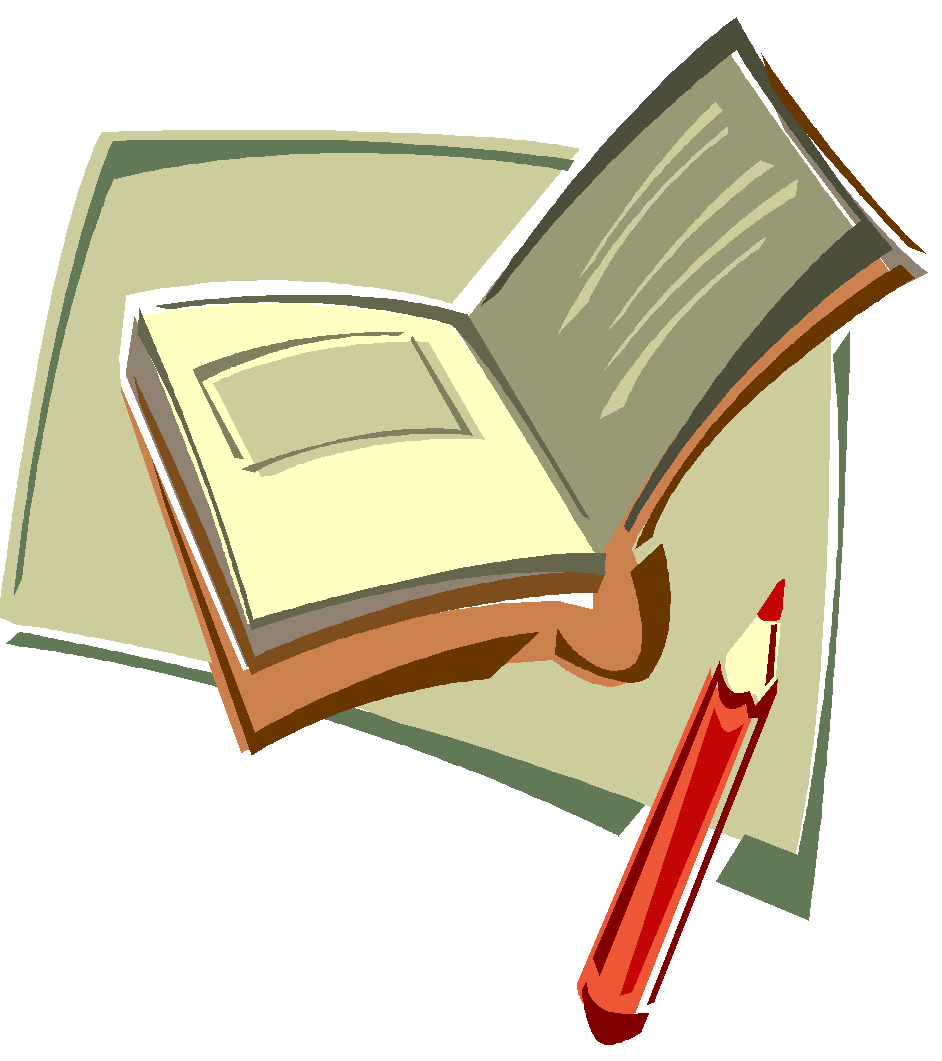 Образовательная деятельность в соответствии с направлениями развития ребенка.
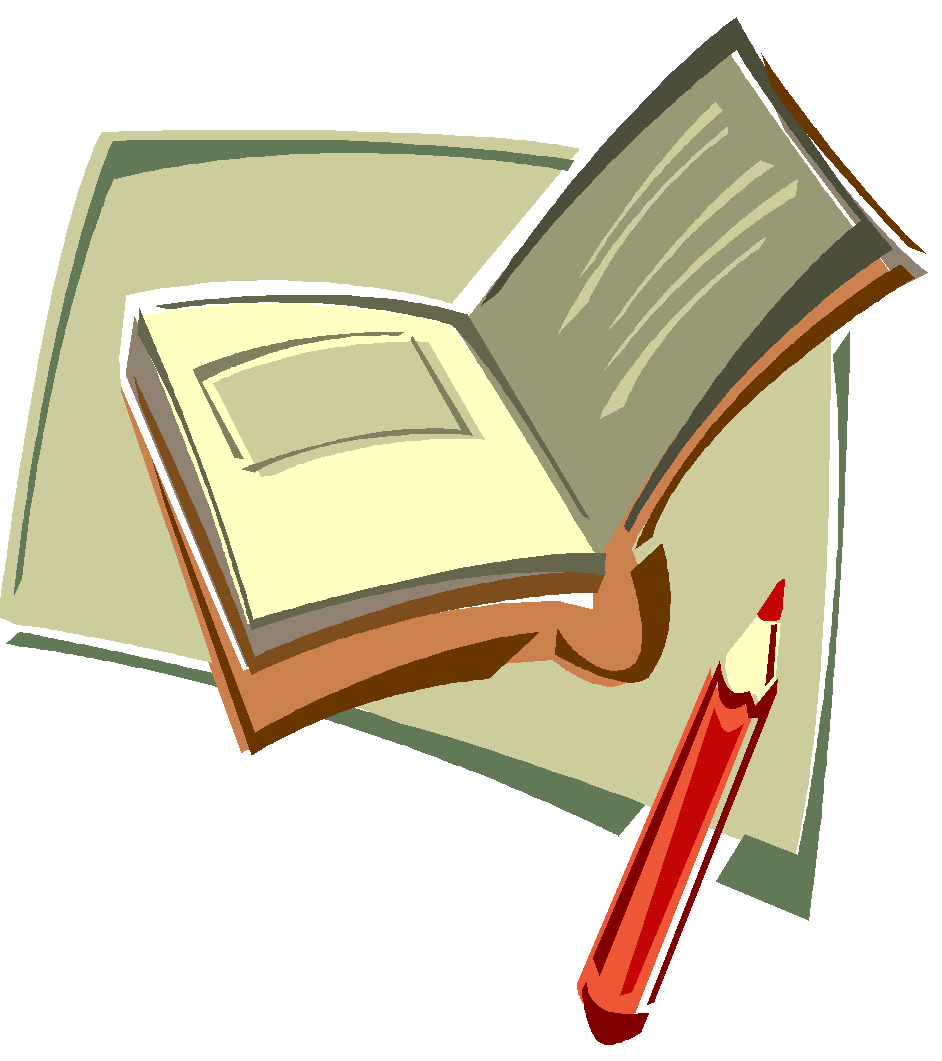 Компоненты образовательных областей
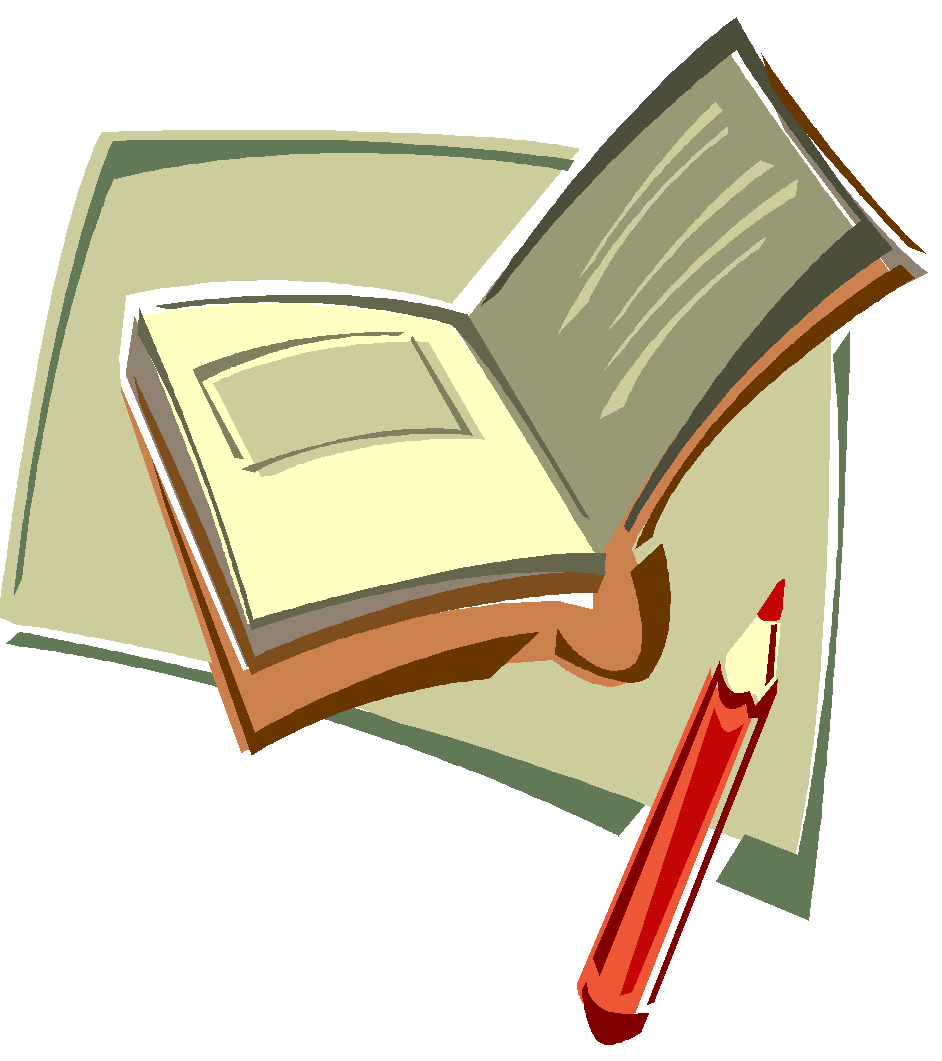 Методическое обеспечение образовательной деятельности.
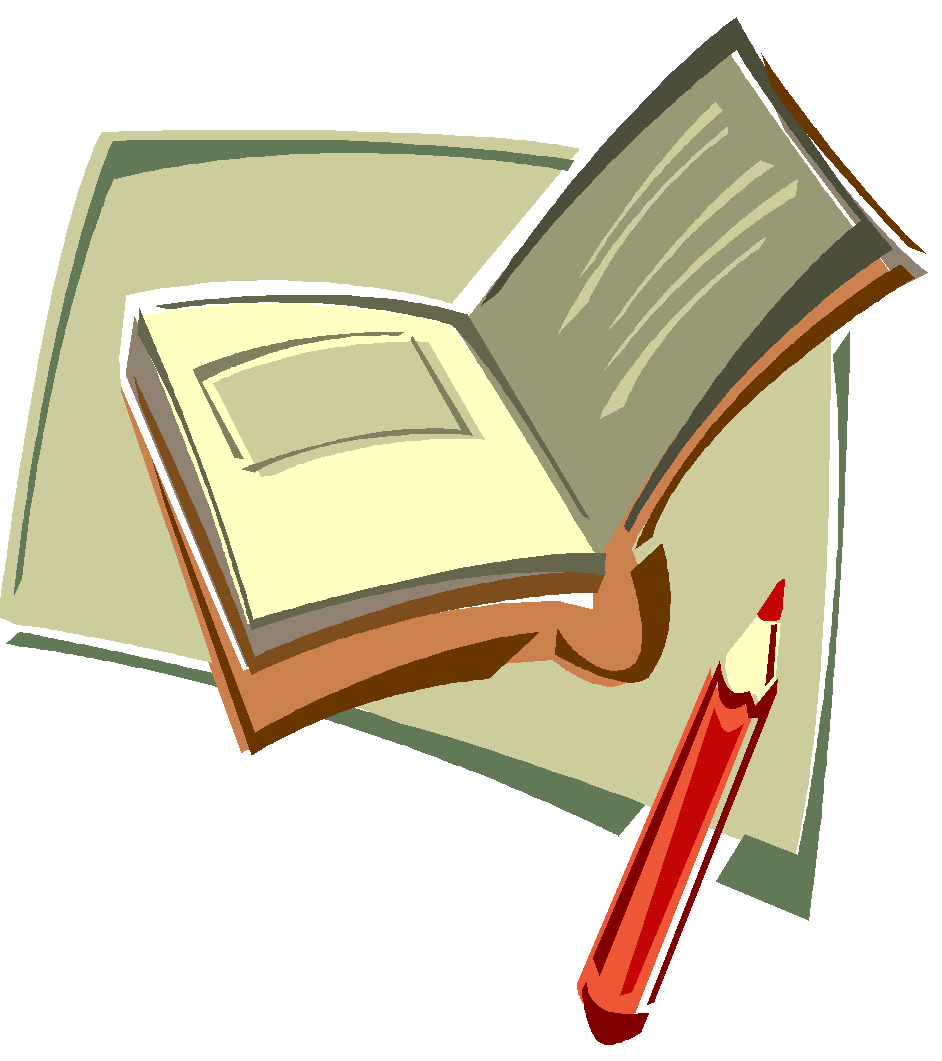 Перечень дополнительных образовательных услуг
«Почемучки»;
«Любознайка»;
 «Умники и умницы»;
«Нейрошки»;
«Здоровейка»;
«Волшебная палитра»;
«Детская киноакадемия «Островок»;
«Стрекоза»;
«Кронштадт – лучший город для ребят».
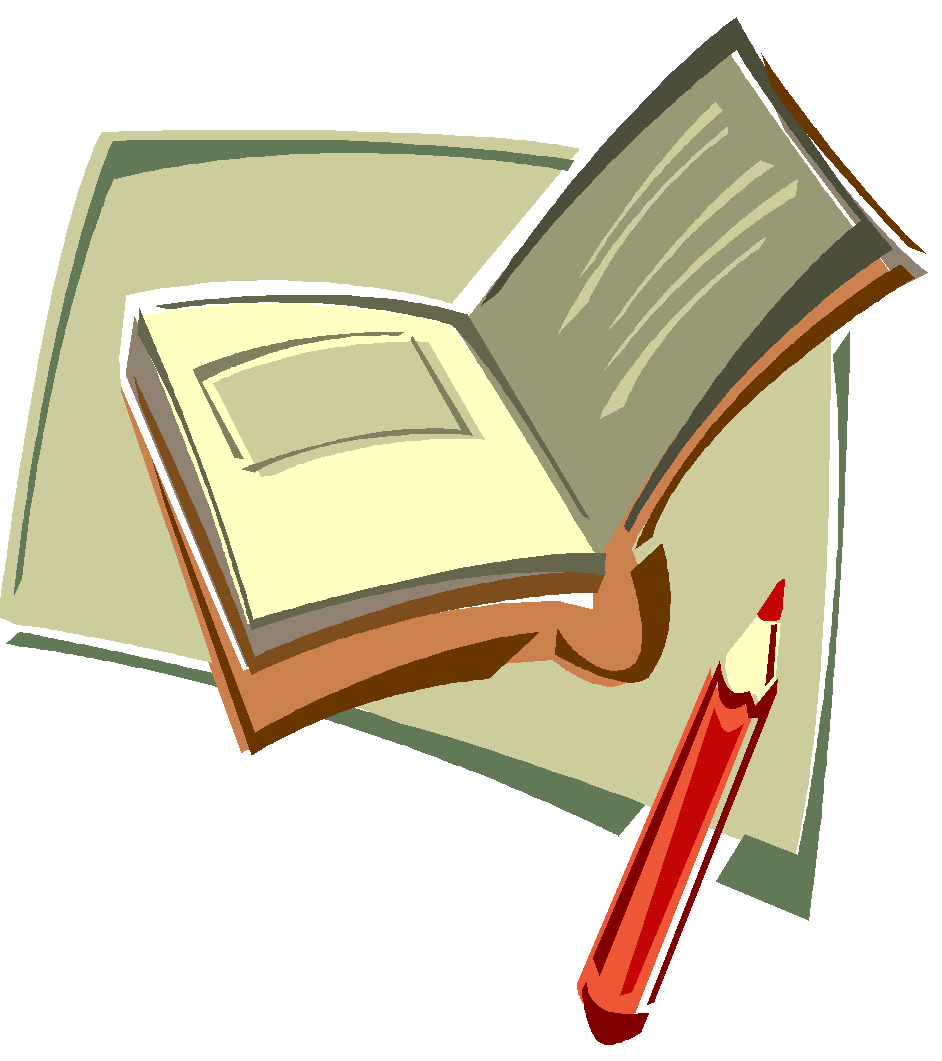 Структурно-функциональная модель взаимодействия дошкольной организации и семей воспитанников
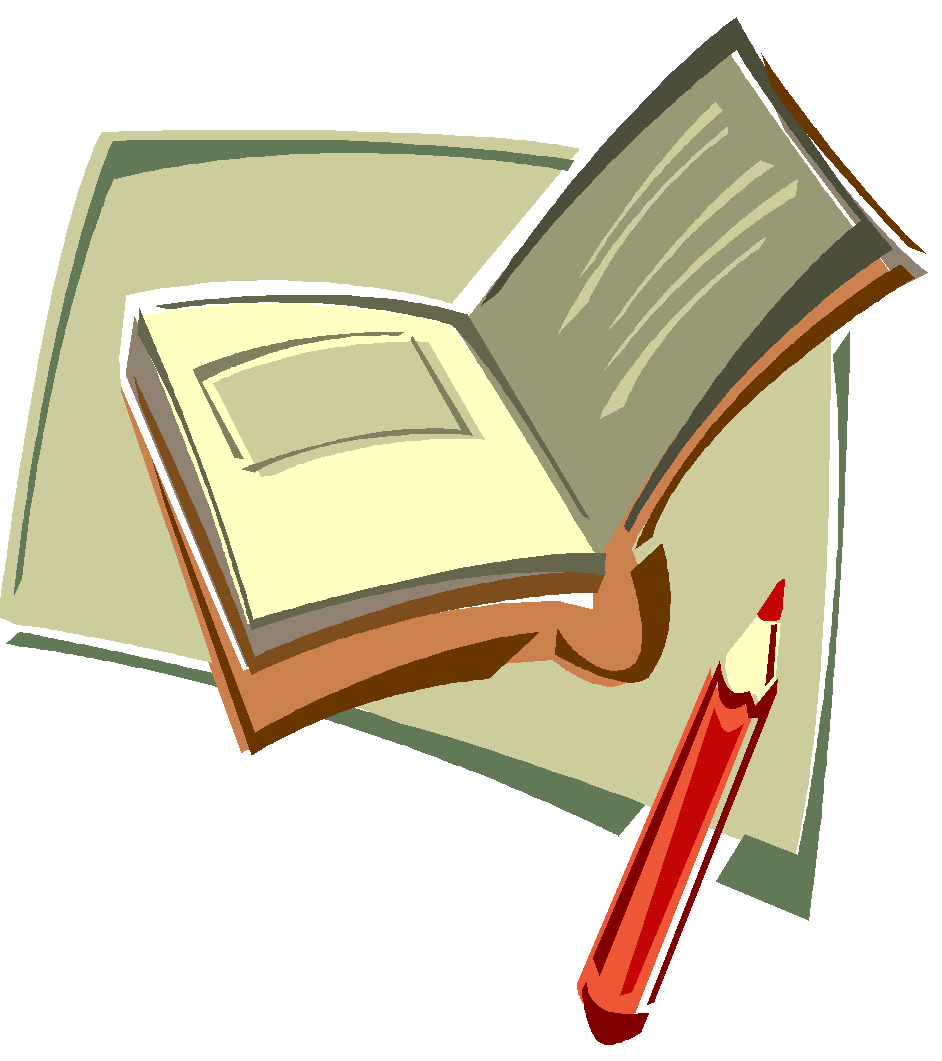 Система работы ДОО и семей воспитанников
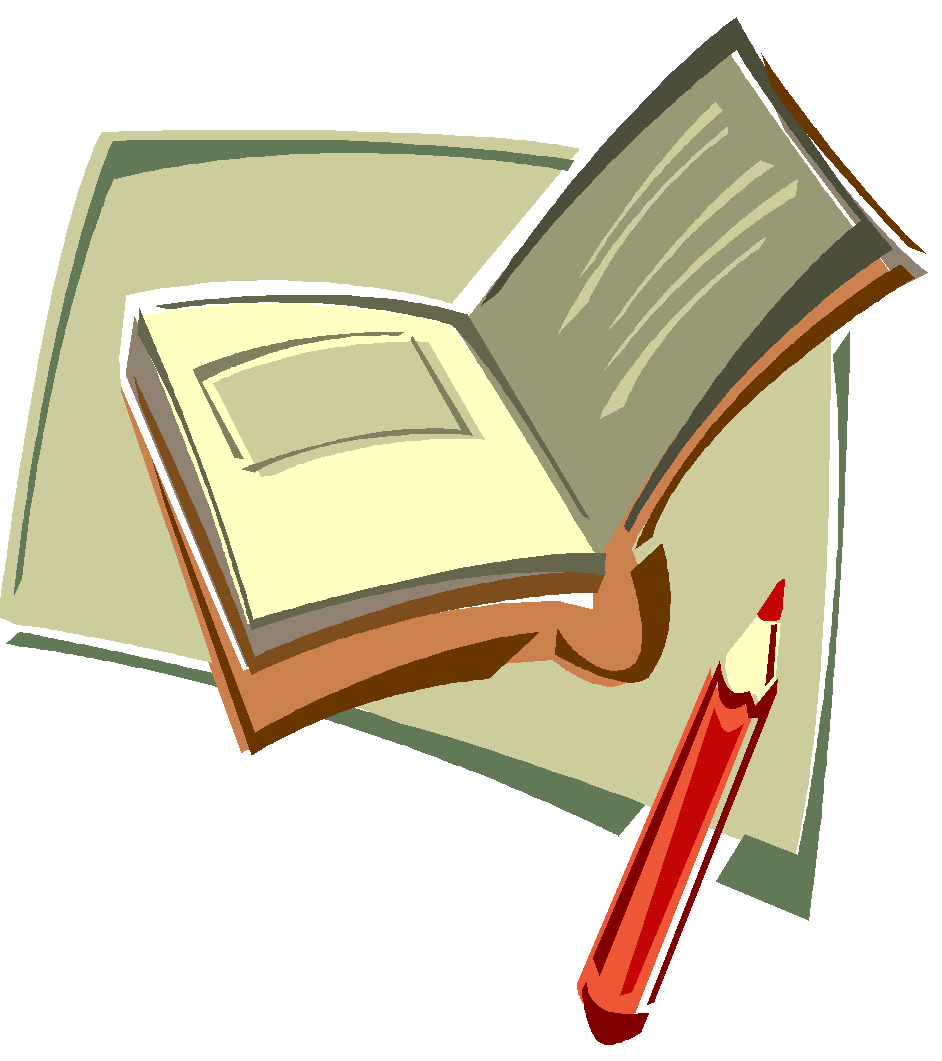 Специфика национальных и  социокультурных условий в содержании Программы
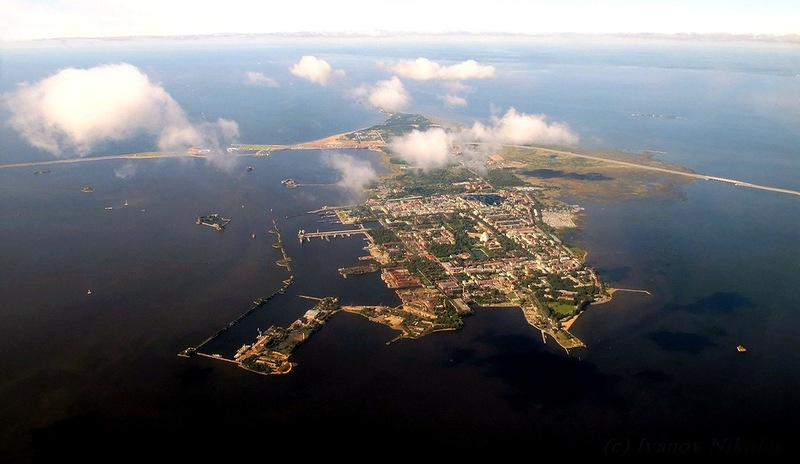 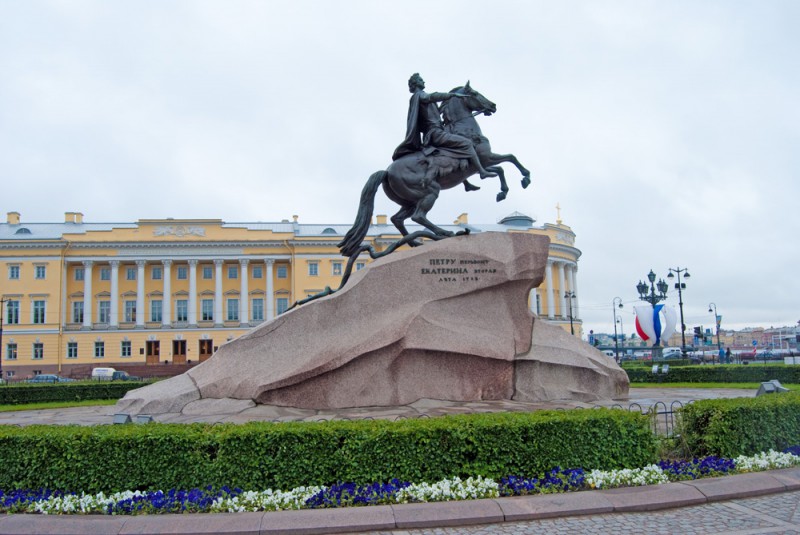 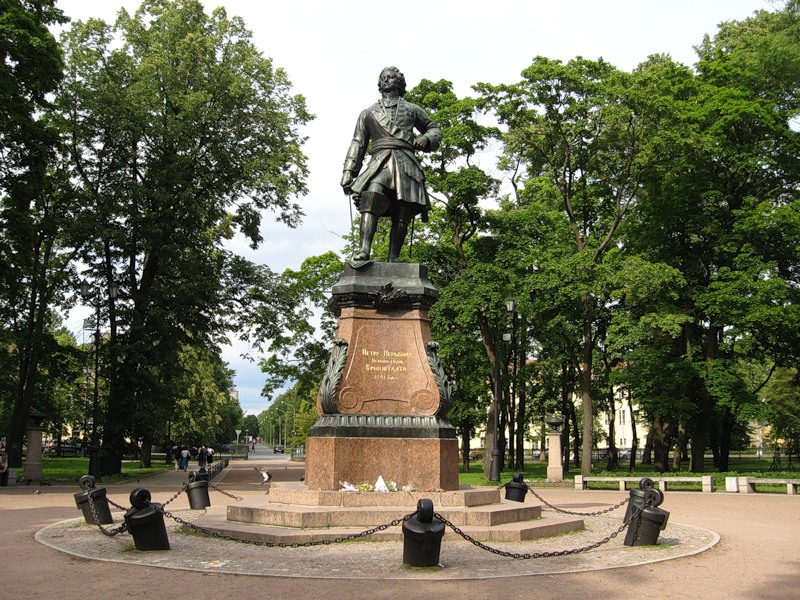 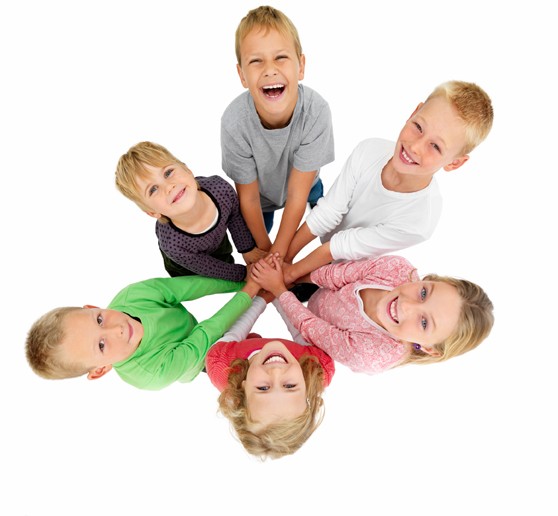 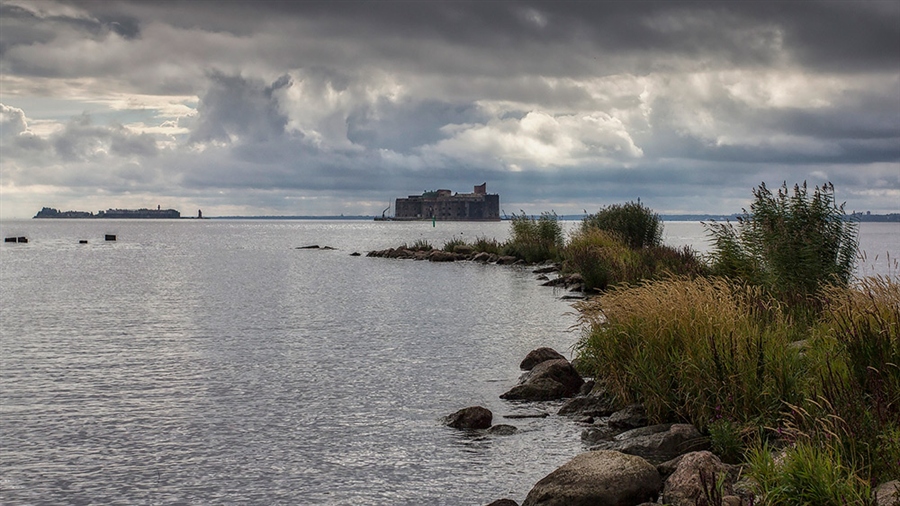 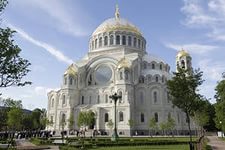 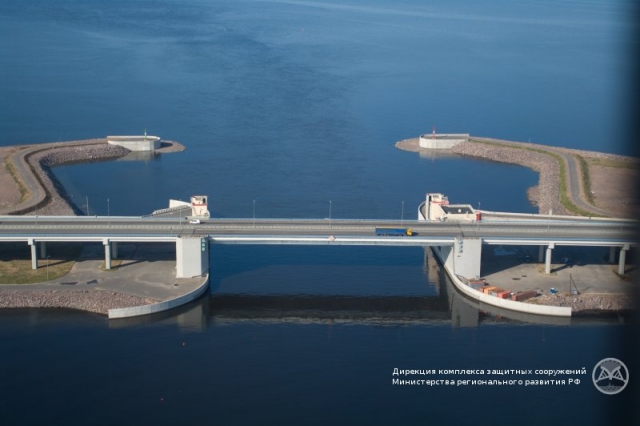 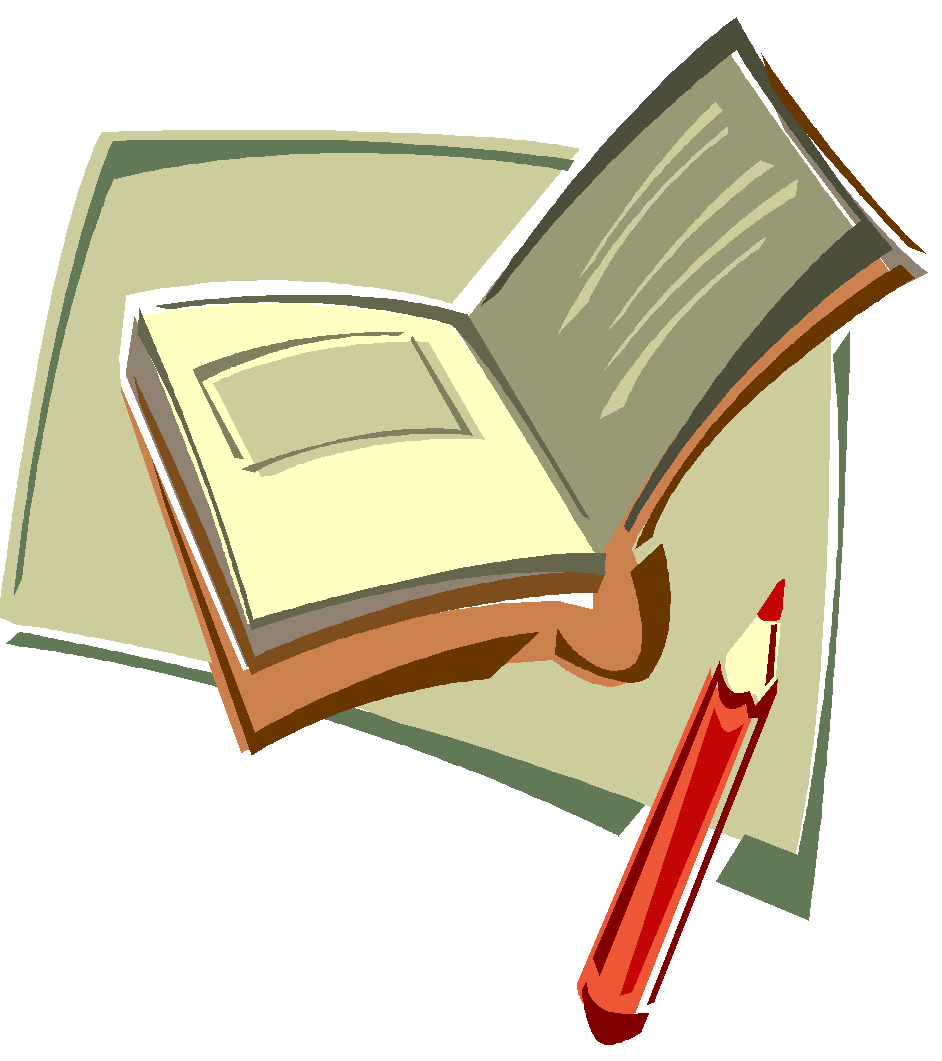 Материально-техническое  обеспечение Программы
Дошкольная организация:
 обеспечивает воспитанников  методическими материалами и средствами обучения и воспитания, 
организует развивающую предметно-пространственную среду, 
обеспечивает образовательный процесс современными техническими средствами обучения.
Кадровые условия  реализации Программы
Педагогические работники дошкольной организации обладают основными компетенциями, необходимыми для создания условий развития детей (п.3.4.2. ФГОС ДО).
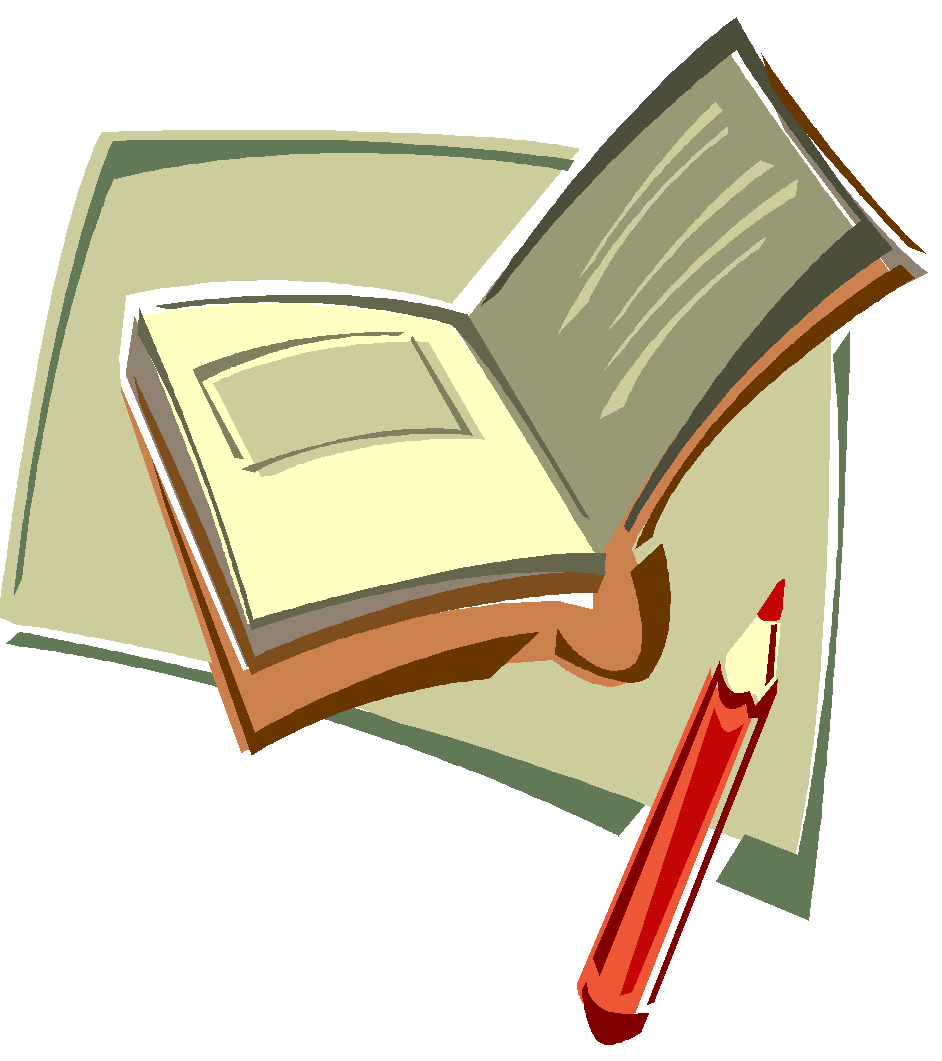 Взаимодействие дошкольного образовательного учреждения с социальными партнерами
Детско-юношеская спортивная школа
ПСО Кронштадтского района
ОНДПР Кронштадтского района УНДПР ГУ МЧС России по Санкт-Петербургу
ФГАУ «Военно-патриотический парк культуры и отдыха «Патриот»
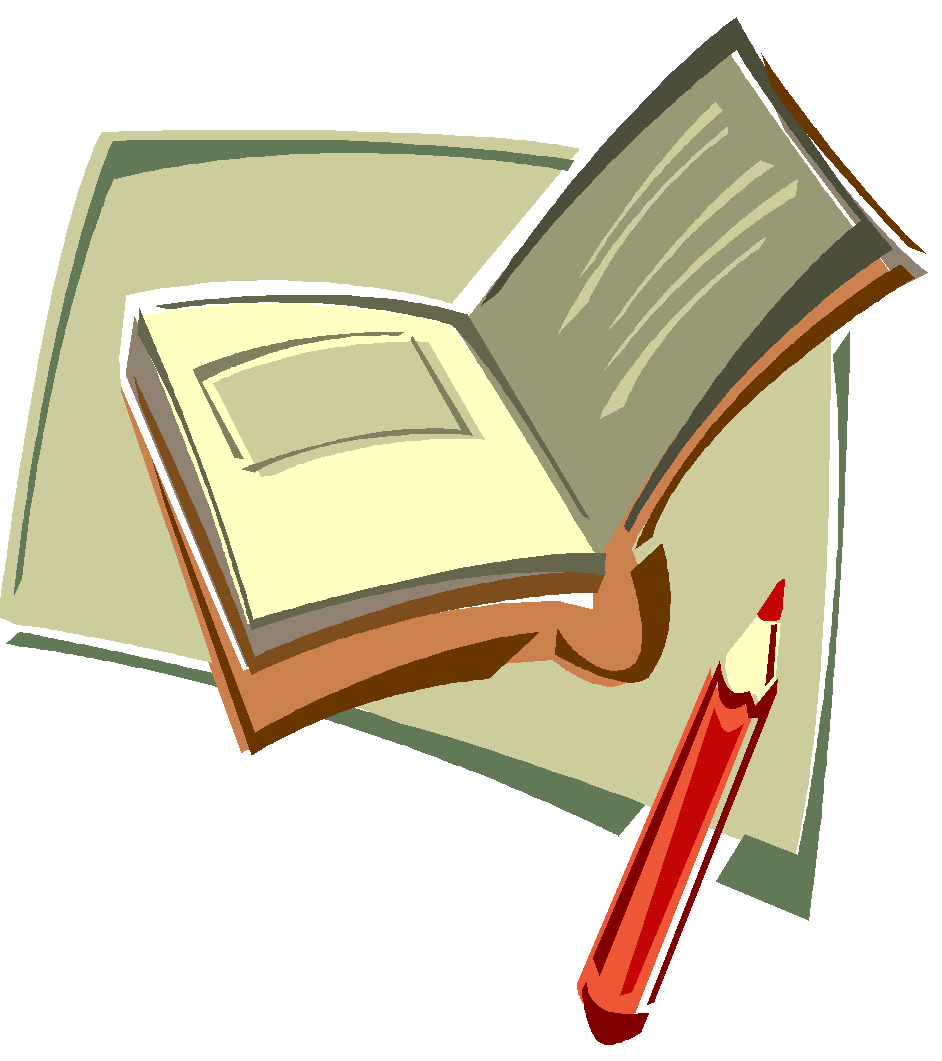 Прогноз результатов реализации Программы
Сохранение детства как особо самоценного периода развития личности, предопределяющего успешность ребенка в последующие годы. 
Обеспечение равных стартовых возможностей и условий для развития и обучения детей. 
Создание модели дошкольного учреждения как открытой социально - педагогической системы.
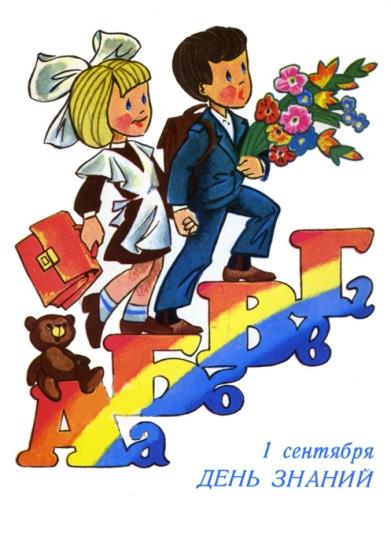